基于二维图纸信息的安全性鉴定模型
北京盈建科软件股份有限公司
01
鉴定模型的数据来源
目录
02
数据的取舍
03
可利用的钢结构二维数据
CONTENTS
04
需补充的模型信息
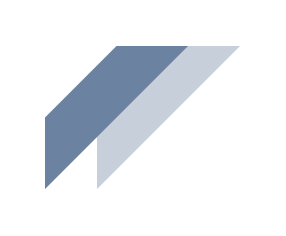 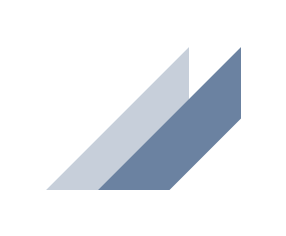 鉴定模型的数据来源
已有模型-设计院
CAD图纸-设计院/其他（转图）
蓝图：设计院/其他（翻模/翻图）
PDF：设计院/其他（翻模/翻图）
实地测量图：检测单位（翻模/翻图）
01
02
03
04
05
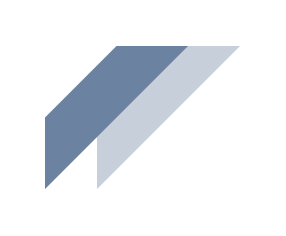 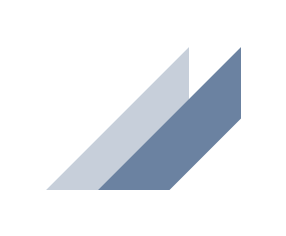 数据的取舍
字符：轴线名称、钢梁钢柱名称、梁集中标注、梁原位标注、墙梁表、钢构件表、房间名称等
线条：轴线、梁、柱、墙、填充墙、钢梁、斜柱、门窗、楼梯电梯、楼板洞口等
YJK转图原则
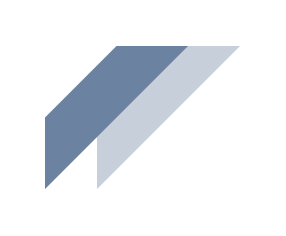 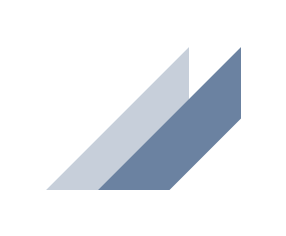 数据的取舍
平面图
层高表
门窗表
立面图
剖面图
大样图
楼梯图
图纸说明…
图纸内容
logo
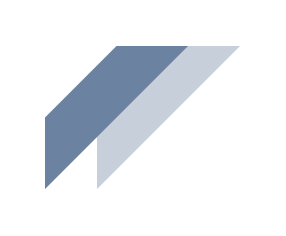 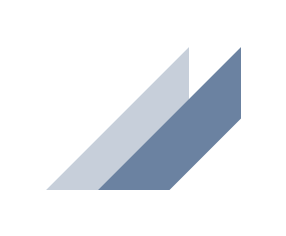 数据的取舍
图层检查
可利用的三种修改方法：图层、图素和特征值
删除不相关的信息
识图错误的修改方式
可利用的钢结构二维数据
平面为主，补充楼层表信息
钢梁、钢柱
钢梁钢柱名称
钢构件表
刚接符号
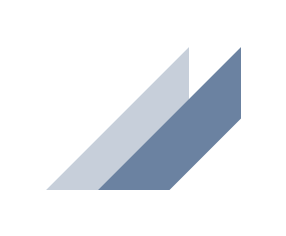 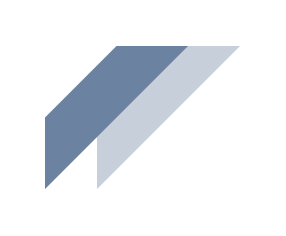 需补充的模型信息
cad中未能识别的信息
立面支撑构件
楼板厚度
板错层
构件材料
其他计算参数信息
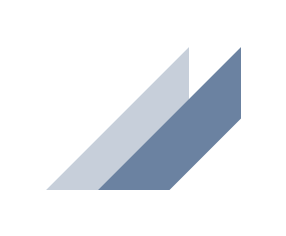 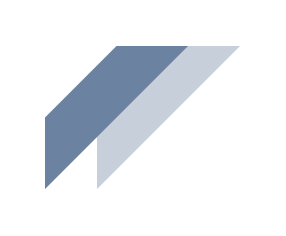 感谢您的观看
RHANKS FOR WATCHING